Project Risk Management
Countering the unknown
[Speaker Notes: The attributes of risk include: uncertainty, positive and negative consequences, cause and consequence, and known vs. unknown risks.]
What is Risk Management?
The art and science of identifying, analyzing, and responding to events that could impact planned work throughout the life of a project in the best interest of meeting project objectives.
[Speaker Notes: In a reactive project planning environment, risk management is the second critical PM success factor to fall by the wayside.]
What are Common Risks?
Changes in requirements
Design errors, omissions, misunderstandings
Poorly defined roles and responsibilities
Poor estimates
Insufficiently skilled staff
Why Manage Risk?
As a competency area, risk management has the lowest maturity rating of all areas
Estimates indicate more than half of the projects that incur significant cost or schedule overruns did no risk management
RM improves project success by clarifying project scope and developing realistic estimates – including the risk mitigation steps
[Speaker Notes: Risk management is a PM aspect where maturity does not occur because most PMs have so little practice in RM.]
The Five RM Laws
RM is performed continually in chunks throughout a project as an iterative process.
Act on corrective action risk items early to maximize the impact.
The more RM planning you do, the better prepared you will be to take corrective action.
Risk is about managing the unknowns – if it is a known fact, it is not a risk.
Successful RM is specific and measurable.
The RM Process
[Speaker Notes: This process seems very in-depth and cumbersome, but it really isn’t if performed correctly.
  The critical thing to know is that RM must be done to some level of detail.
  Some planning is better than no planning at all.]
RM Pre-planning
Risk planning should be appropriate for the size, type and nature of the project
Question include:
Is new technology innovation involved?
What is the current interface?
What is the mix of software and hardware?
Can similar past projects be referenced?
How visible is the project?
How big is the project?
How important is the project?
The RM Process
The RM Plan
RM Planning includes deciding how to approach and plan the risk management activities for the project, including:
How risk is identified, quantified or qualified
The methods and tools to assess risk
The budget and the potential risk impact
Who is managing what aspects of risk I.D.
How often RM planning is performed
Parameters of when corrective action is taken
Reporting requirements
Monitoring, tracking and documentation strategies
The RM Process
Risk Identification Methods
During this step the risks likely to affect a project are identified and their characteristics are documented.
Identification methods include:
Brainstorming
Checklists
Interviewing
SWOT Analysis
Delphi Technique
Diagramming Techniques
Cause & effect – Ishikawa or Fishbone
Flow Charts
Influence Diagrams
Once identified, the risks are entered into a Risk Register.
[Speaker Notes: The Delphi method is a systematic, interactive forecasting method which relies on a panel of independent experts where they provide insight in two or more rounds.
  Ishikawa diagrams (also called fishbone diagrams or cause-and-effect diagrams) are diagrams that show the causes of a certain event.]
Risk Register
The Risk Register is the main output of the risk identification process.
It is a document that contains the results of various risk management processes and that is often displayed in a table or spreadsheet format.
It is a tool for documenting potential risk events and related information.
[Speaker Notes: The Risk Register could be a simple spreadsheet to catalog potential risk areas.]
Risk Register
Risk Register
An identification number for each risk event
Risk Register
A rank for each risk event
Risk Register
A name for each risk event
Risk Register
A description for each risk event
Risk Register
A category under which the event falls
Risk Register
The root cause of the event
Risk Register
Triggers to cause the event
Risk Register
Potential responses to the risk
Risk Register
The person who takes responsibility for the item
Risk Register
The Probability of Occurrence and Impact
Risk Register
The Severity of the Risk
Risk Register
The Status of the risk item
The RM Process
Risk Analysis
Qualitative
Conducting a qualitative, subjective risk review is the first step in the analysis process:
Educated Guess
High, Medium, Low
Red, Yellow, Green
No matter what method is used, dealing with uncertainty is a creative, conceptual process.
Quantitative
This is a numerical/statistical analysis that determines probability of occurrence and consequences of risks.
Should be focused on highest risks as determined by qualitative risk analysis and risk threshold.
Result is a prioritized/ranked list of all identified risks
Scale is used (e.g. 1 to 10)
[Speaker Notes: Analysis of potential issues should be represented qualitatively and quantitatively.
  Focus should be on likelihood of occurrence and consequences.]
Risk Analysis
A prioritizing of risks based on two factors:
Probability of occurrence
Magnitude of impact
Tools and techniques include: 
Probability of Occurrence/Impact Matrix
Top Ten Risk Item Tracking
[Speaker Notes: The Top Ten Risk tracking tool should be prominently posted in your PM office with one person with the responsibility for updating.]
POC/Impact Matrix
Project severity = expectation (1-10) x impact (1-10)
Probability/Impact Matrix
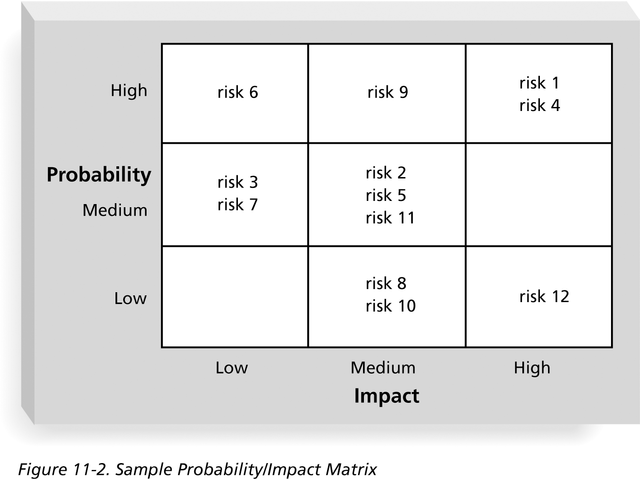 Probability/Impact Analysis
[Speaker Notes: The impact dollar figure may be a guess, but any guess is better than no guess.
  The value of a risk issue makes the issue real and will prompt people to act.]
Top Ten Risk Item Tracking
This is a qualitative risk analysis tool that helps to identify risks and maintain an awareness of the changing risks throughout the life of a project.
This at-a-glance tool eases (and increases the likelihood of) regular reviews.
It lists information vital to evaluate progress on risk items, including:
Current ranking
Previous ranking
Frequency of appearance over time
Summary of progress in risk item resolution
Expert Judgment
Many organizations rely on the intuitive feelings and past experience of experts and SMEs to help identify potential project risks.
Experts can categorize risks as high, medium, or low with or without more sophisticated techniques.
Can also help create and monitor a watch list, or a list of risks that are low priority, but are still identified as potential risks.
[Speaker Notes: Sometimes the best approach to risk management is to work with an outside resource to objectively evaluate the project.
  It is easy to not see the forest through the trees or be blinded by lending the benefit of the doubt.]
The RM Process
Risk Response Planning
Now that risk has been identified, it is essential to determine what to do about it
There are four strategies to handle risk:
Avoidance – Take action to eliminate the risk
Transference – Pawn it off
Mitigation – Reduce occurrence probability or impact
Acceptance – Do nothing
The strategy should be commensurate with risk
All items should be entered into the Risk Response Plan/Risk Response Register
[Speaker Notes: Just because a risk item occurs does NOT mean that it must be acted upon!
  Sometimes doing nothing is the best course of action.]
The Catch
Don’t spend more money preventing the risk than the cost of the impact if it were to occur
The RM Process
Risk Monitoring & Control
Monitoring is a continuous and ongoing process
The team should have the capability to prevent the risk if RM is done completely and thoroughly:
A designated person is responsible for RM
Risk triggers are developed and monitored
There is ongoing team communication
Corrective action is taken when merited
Risk is re-evaluated and watched for constantly
Tools that can be implemented include:
Risk Reviews
Risk Audits
The RM Process
Questions?